Menu po angielsku
Breakfast
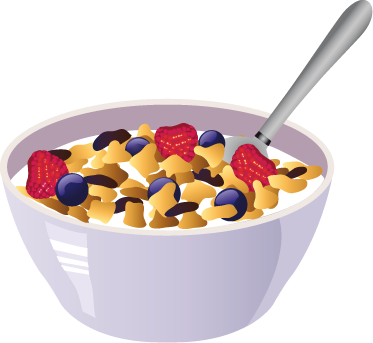 Meals
Pancake with jamPancake with cottage cheeseSandwiches with cheese and lettuceSandwiches with ham and lettuceCereal and milkCheese or ham with toastedScrambled eggs
Drink
Apple juiceOrange juiceMineral waterGreen teaFruit tea
Hot chocolate
Coffee
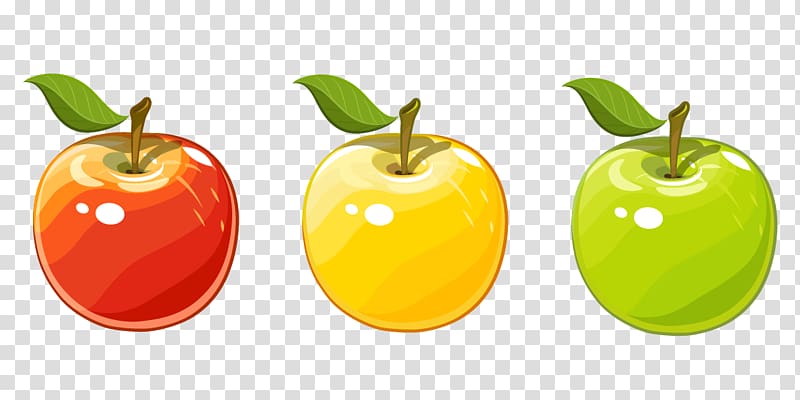 Lunch
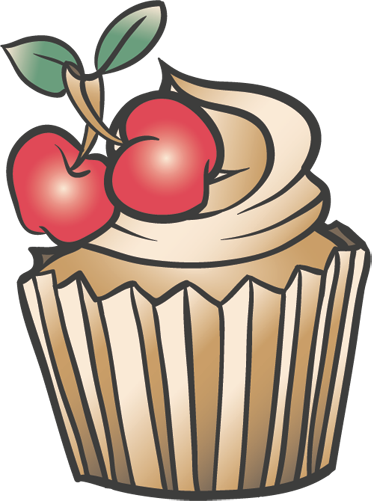 Meals
AppleCarrotTuna saladTabboulehPeachCupcakeOatmeal cookiesFruit yogurtBeetroot
Drink
Mineral waterOrange juiceGreen teaFruit teaTea with lemon
Dinner
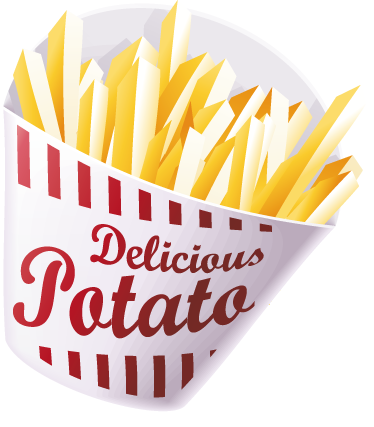 Meals
Pasta with cheeseFish and chipsChicken soupRed borchChicken and kashaSteak with potateos and tomato
Drink
Mineral waterFruit Compor
Lemonade